Vocabulary Reviewfor
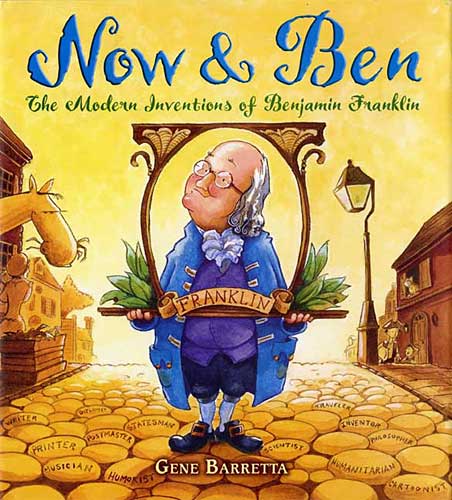 I enjoy spending large _____ of time at the beach.
a)  inventions
b)  remarkable
c)  designed
d)  amounts
e)  result
f)  achieve
g)  composed
h)  accomplishments
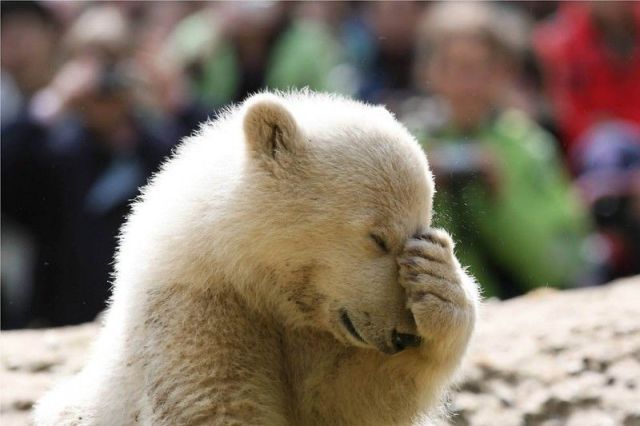 OOPS!!  Try Again
GOOD JOB!!
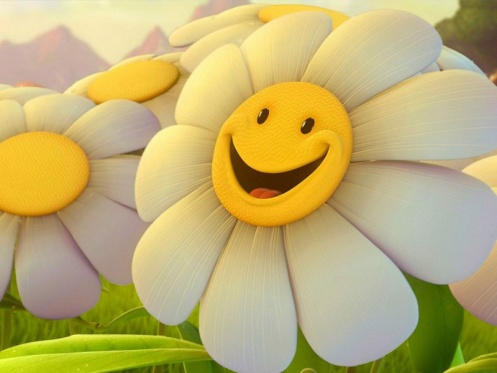 I sat down with me dad and we ______ a song.
a)  inventions
b)  remarkable
c)  designed
d)  amounts
e)  result
f)  achieve
g)  composed
h)  accomplishments
GOOD JOB!!
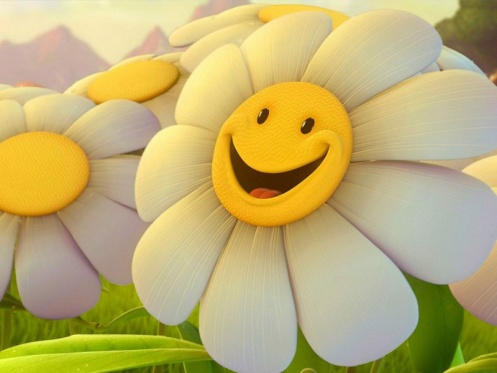 My baseball team had a very ______ winning record.
a)  inventions
b)  remarkable
c)  designed
d)  amounts
e)  result
f)  achieve
g)  composed
h)  accomplishments
GOOD JOB!!
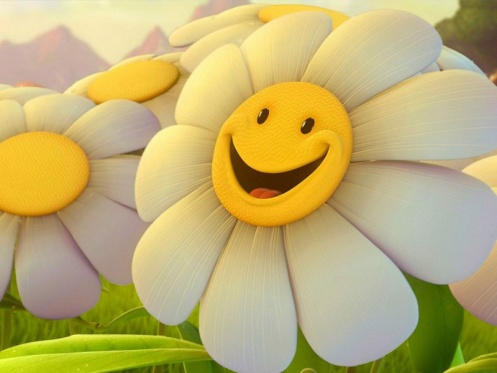 Our football team made many ______ this season.
a)  inventions
b)  remarkable
c)  designed
d)  amounts
e)  result
f)  achieve
g)  composed
h)  accomplishments
GOOD JOB!!
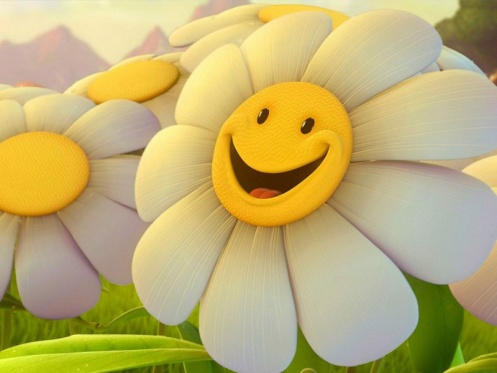 My friends and I enjoy trying to create new _______.
a)  inventions
b)  remarkable
c)  designed
d)  amounts
e)  result
f)  achieve
g)  composed
h)  accomplishments
GOOD JOB!!
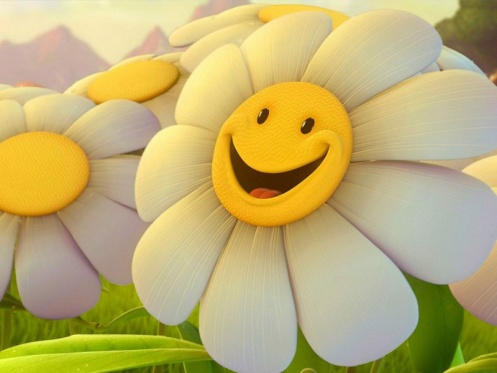 When a basketball player makes a basket, the _____ is two points.
a)  inventions
b)  remarkable
c)  designed
d)  amounts
e)  result
f)  achieve
g)  composed
h)  accomplishments
GOOD JOB!!
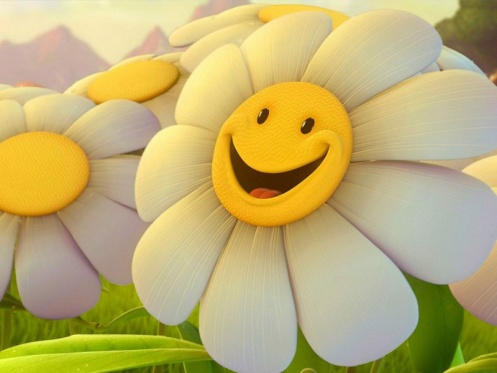 The boy worked hard to _____ good grades on his report card.
a)  inventions
b)  remarkable
c)  designed
d)  amounts
e)  result
f)  achieve
g)  composed
h)  accomplishments
GOOD JOB!!
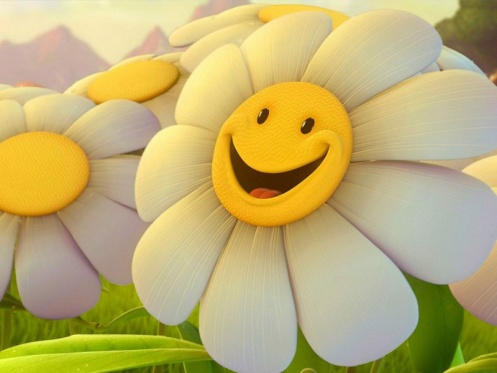 In art class the students _____ their own playground.
a)  inventions
b)  remarkable
c)  designed
d)  amounts
e)  result
f)  achieve
g)  composed
h)  accomplishments
GOOD JOB!!
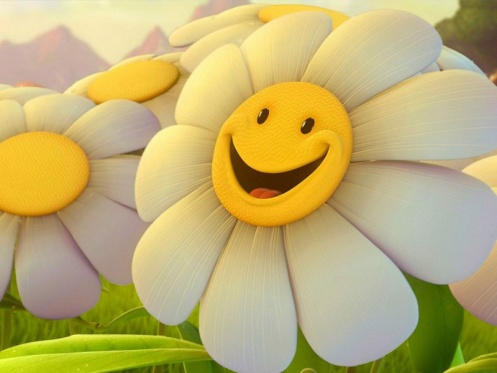 Which word goes with wrote and created?
a)  inventions
b)  remarkable
c)  designed
d)  amounts
e)  result
f)  achieve
g)  composed
h)  accomplishments
GOOD JOB!!
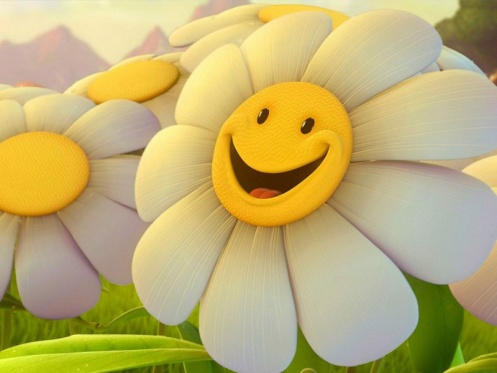 Which word goes with answer, effect and outcome?
a)  inventions
b)  remarkable
c)  designed
d)  amounts
e)  result
f)  achieve
g)  composed
h)  accomplishments
GOOD JOB!!
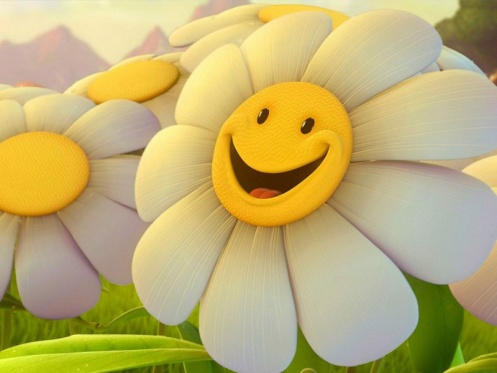 Which word goes with amazing and surprising?
a)  inventions
b)  remarkable
c)  designed
d)  amounts
e)  result
f)  achieve
g)  composed
h)  accomplishments
GOOD JOB!!
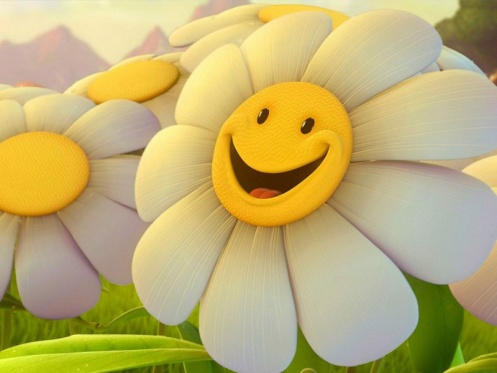 When I set a goal I hope to do this to it.  What word am I?
a)  inventions
b)  remarkable
c)  designed
d)  amounts
e)  result
f)  achieve
g)  composed
h)  accomplishments
GOOD JOB!!
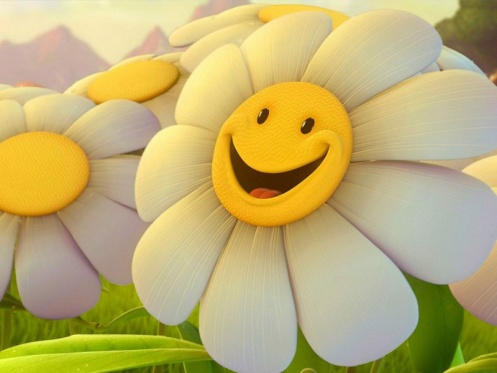 To create these, you need creativity, imagination and new ideas.What word am I?
a)  inventions
b)  remarkable
c)  designed
d)  amounts
e)  result
f)  achieve
g)  composed
h)  accomplishments
GOOD JOB!!
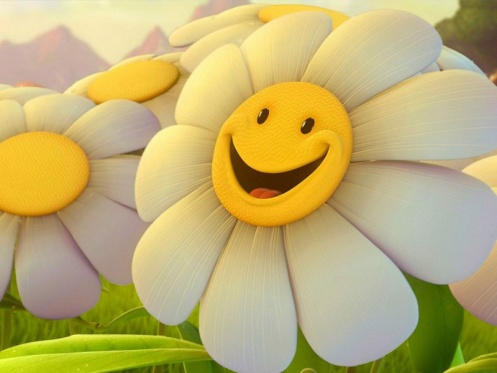 Which word goes with numbers and total?
a)  inventions
b)  remarkable
c)  designed
d)  amounts
e)  result
f)  achieve
g)  composed
h)  accomplishments
GOOD JOB!!
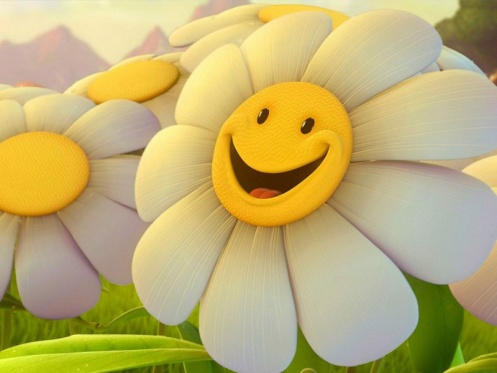 My mom and I did this to my birthday cake.  What word am I?
a)  inventions
b)  remarkable
c)  designed
d)  amounts
e)  result
f)  achieve
g)  composed
h)  accomplishments
GOOD JOB!!
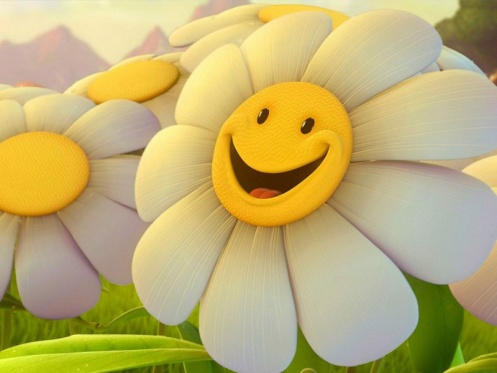 The police officer had lots of these, so he received an award.What word am I?
a)  inventions
b)  remarkable
c)  designed
d)  amounts
e)  result
f)  achieve
g)  composed
h)  accomplishments
GOOD JOB!!
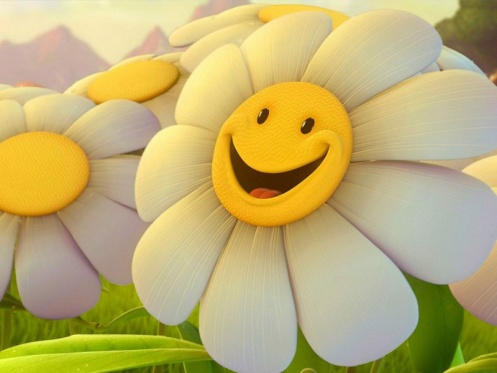 Nice Work!!
You have
mastered your Vocabulary Words!
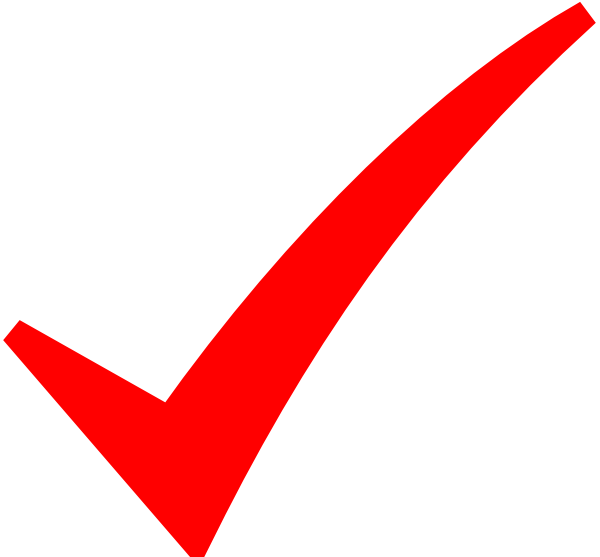